WELCOME
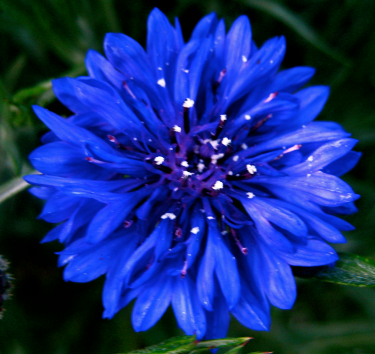 Identity
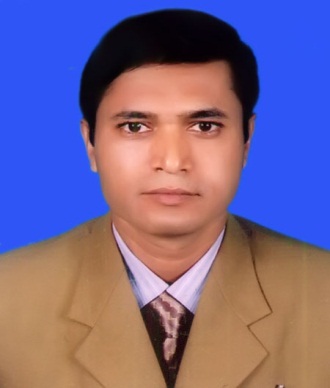 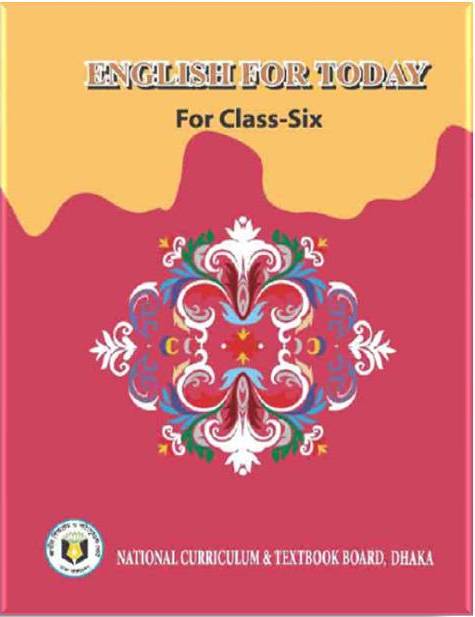 MD. MONSUR AHMED (M.A- B.Ed)ASSISTANT TEACHER (ICT)CHANDPUR NURIA HIGH SCHOOLPURAN BAZAR, CHANDPUR.MOB: 01673341343E-mail: monsuratc@gmail.com
English For Today
Class : Six.
Today`s topic
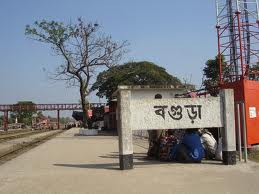 Lesson- 3
At a Railway Station
Learning outcomes
After completing the lesson students will be able to…
Learn Vocabulary 
 read and understand texts 
Talk about people, places and familiar objects in short and simple sentences
Write paragraph, letter, compositions.
Let`s  enjoy a video.
A railway station
[Speaker Notes: showing the video teacher can try to elicit the answer then he will give feedback.]
Listen the text attentively then talk with your partner about what the speaker saw and did at the railway station. Use your own words.
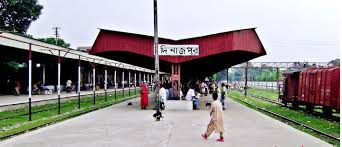 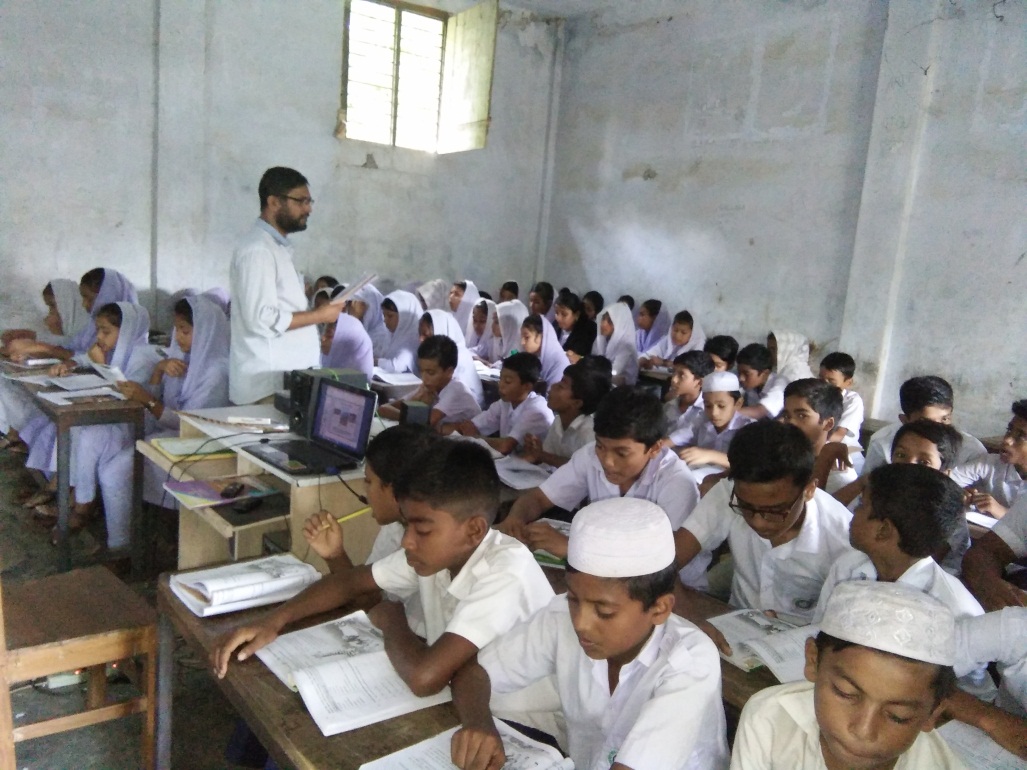 [Speaker Notes: Teacher will read the text.]
WORDS MEANING
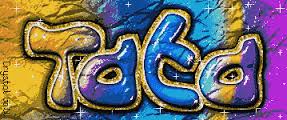 See off
I came to see him off.
Good Bye / Bid farewell
Queue
They are standing in the queue for vote.
Line
Crowded
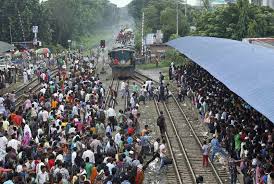 There are very crowded in the station.
Density of people.
Couple
An old couple is waiting for train.
Pair
Luggage
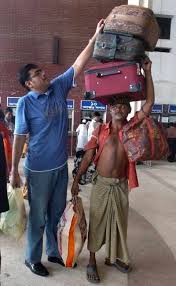 A man is carrying his luggage.
baggage
Similar and opposite words.
Now go to the section  - A2 and match the words.
Silent reading
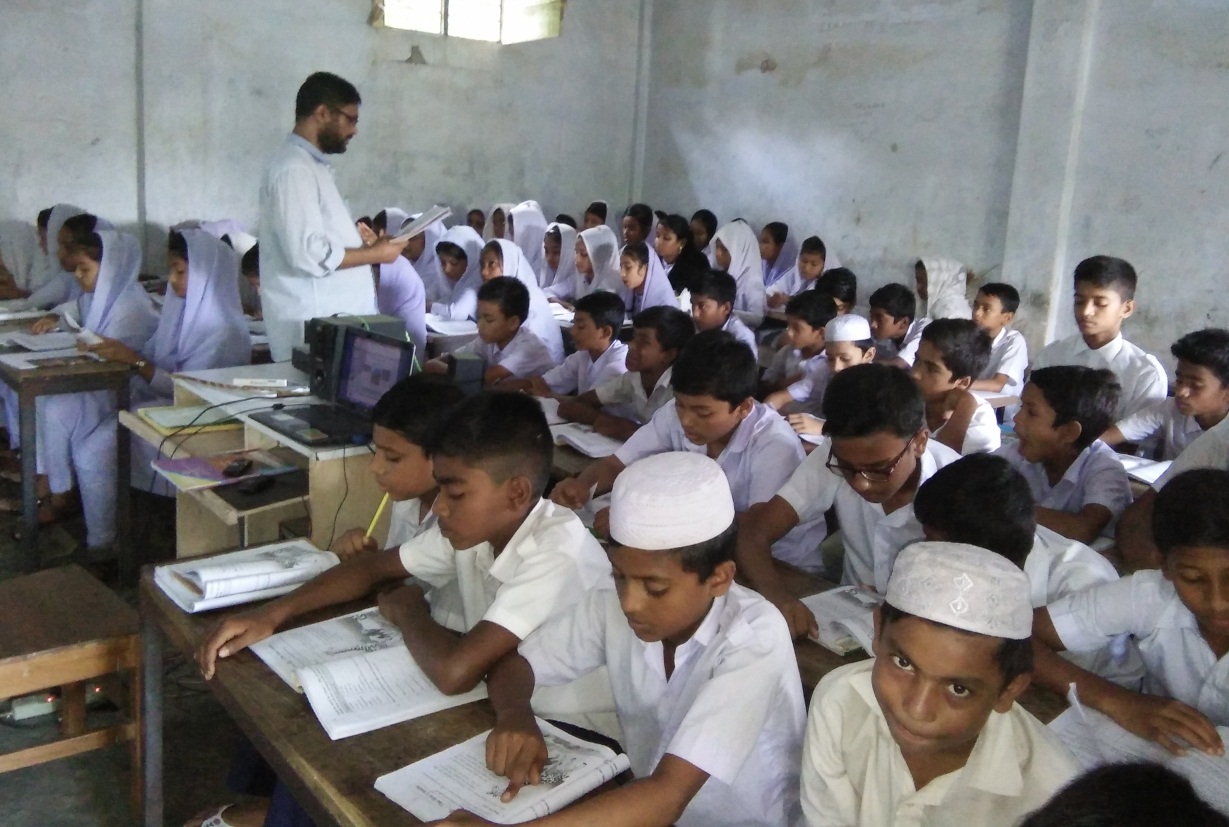 Now go to the next slide and fill in the gaps.
[Speaker Notes: Teacher will monitor and help the students.]
Individual  work
Fill in the gaps with the word from the box.




	Once the writer and his friend were (a) ---------- the station. They were (b)--------- for the train. His friend © --------- was going to Dhaka and he came to see him (d)--------. He found the station very  (e) ------- . There was a long line of people at the (f) -------- . A woman in the line (g) -------- her child tightly. The writer also saw a group of (h) ------ people was talking and taking tea. There was a (i) ------- of old people trying to find a resting place. Another passenger a young (j) ------- was sitting on her luggage and reading a magazine.
Lady
held
waiting
room
crowded
long
young
at
Sajjad
couple
Ticket counter
off
[Speaker Notes: At first students will try to fill in the gaps individually. then teacher compare with their answers.]
Pair Works
Suppose you went to the place of below.
 Describe what you saw, what was happening and what you did there. within five sentences about it.
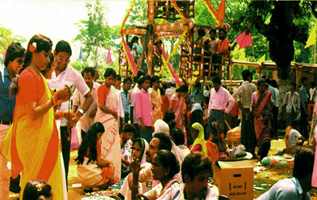 A Village Fair
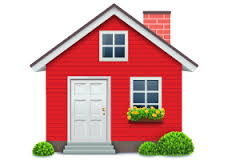 Home works.
Visit your local railway station and write down ten sentences on it.
THANK YOU
SEE YOU AGAIN NEXT CLASS
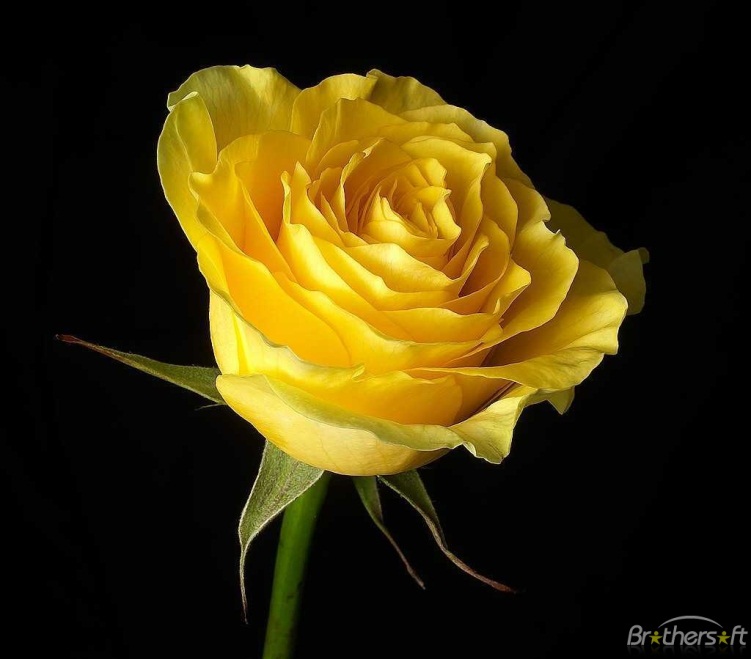